MIEDO
MIEDO
ALEGRIA
ALEGRIA
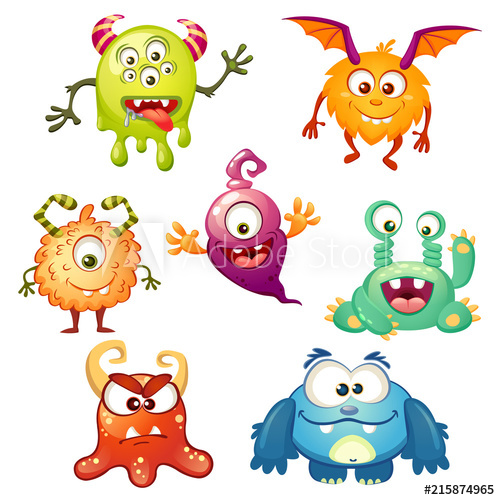 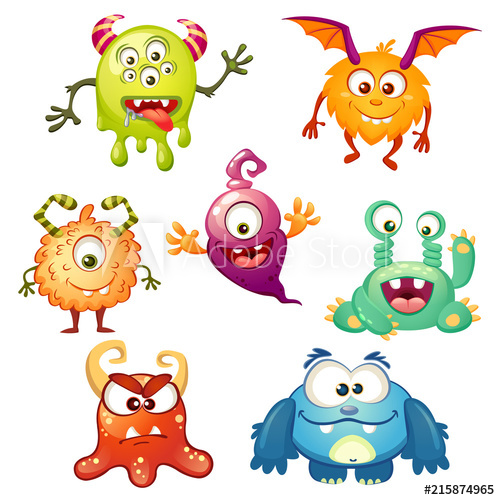 ENFADO
ENFADO
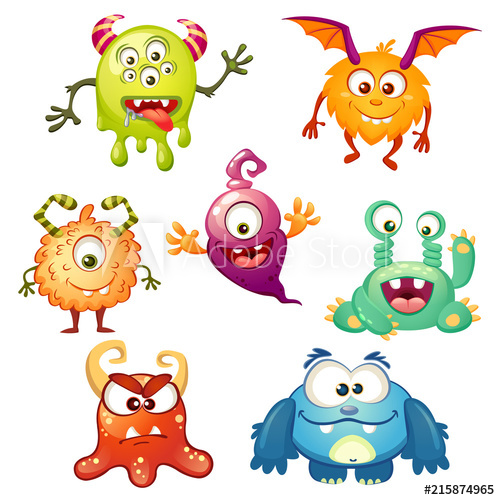 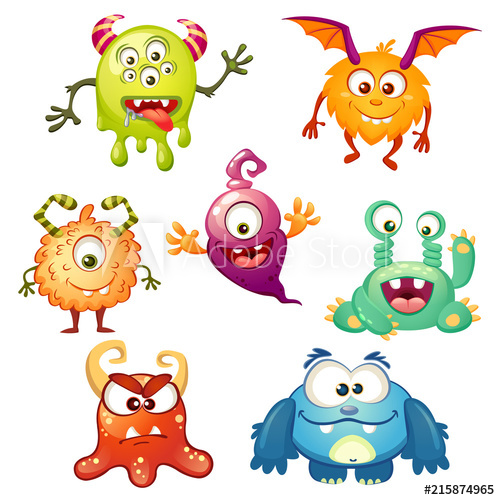 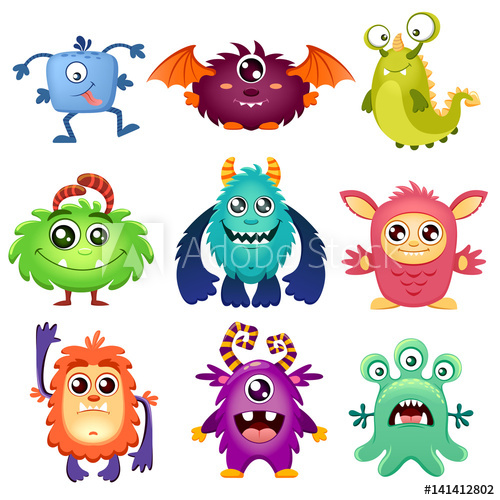 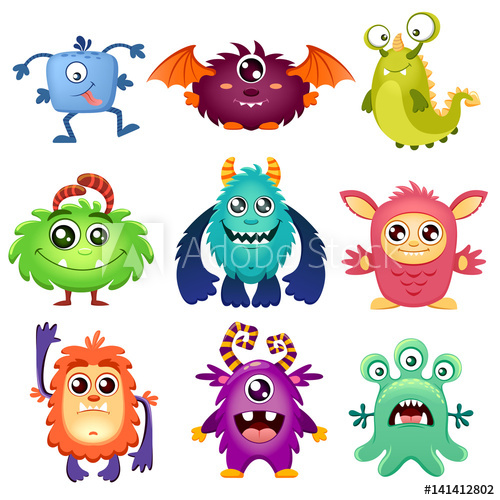 ASCO
ASCO
TRISTEZA
TRISTEZA
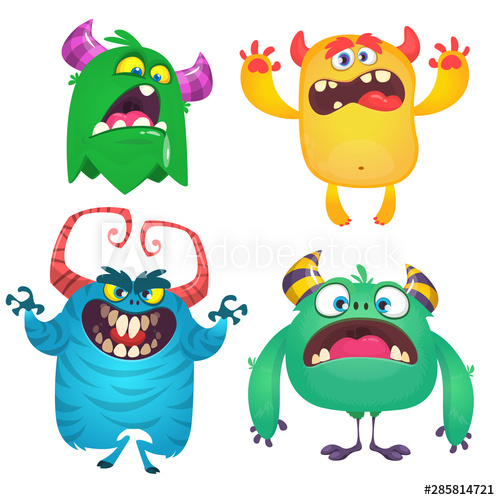 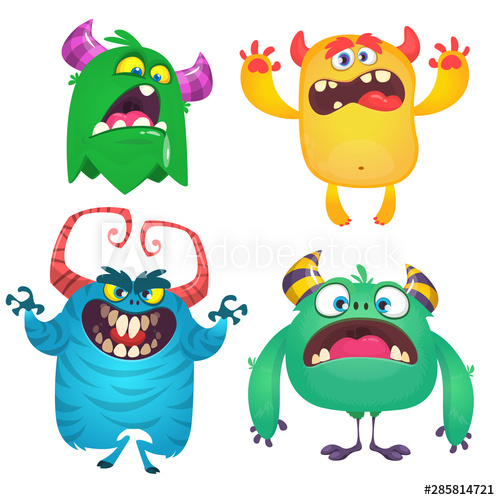 CALMA
CALMA
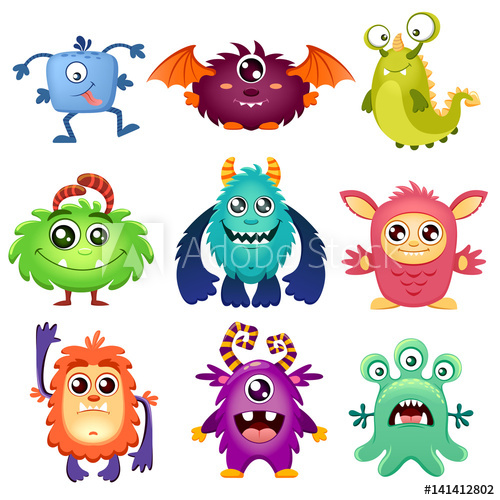 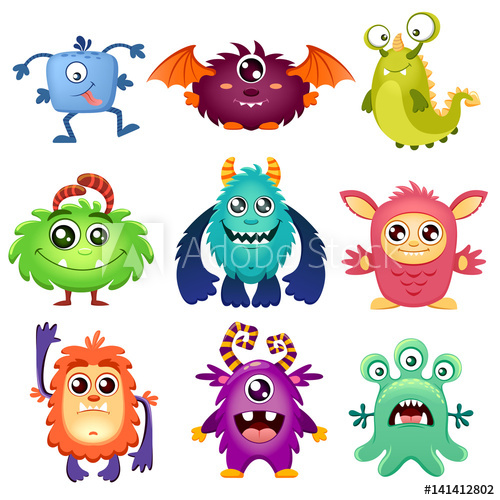 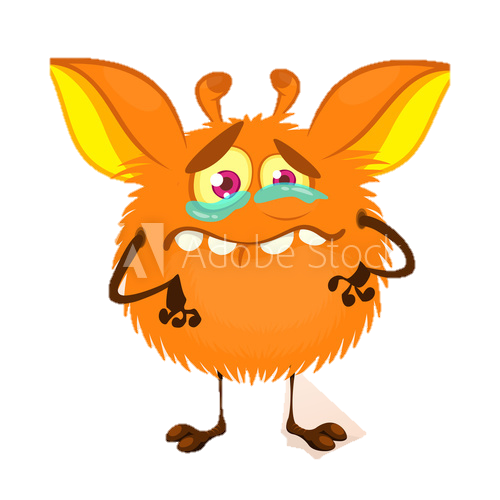 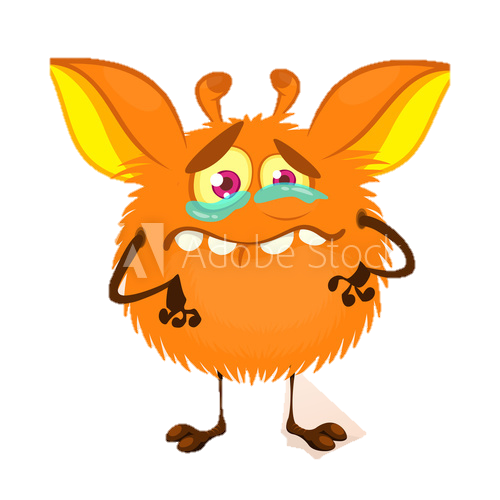 ALEGRIA
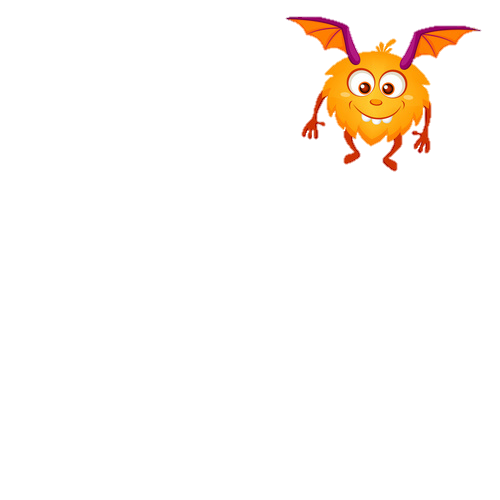 ENFADO
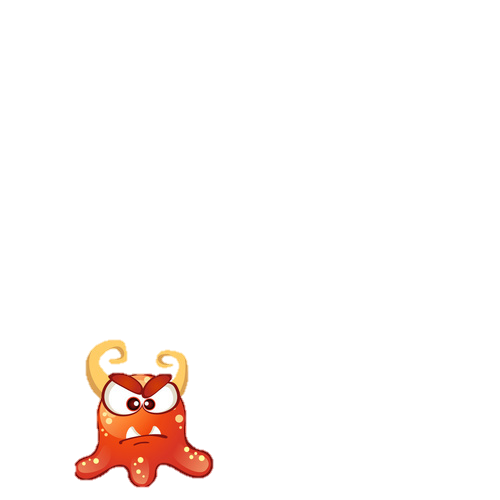 ASCO
MIEDO
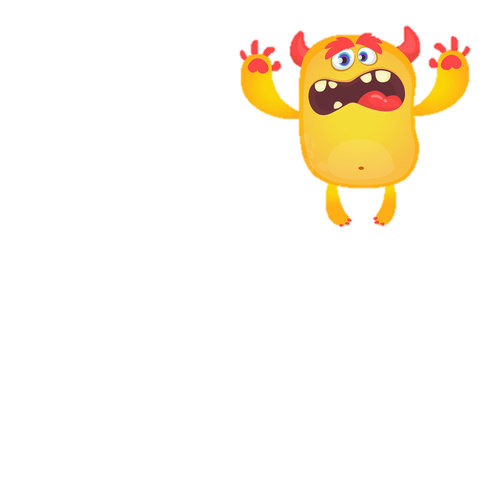 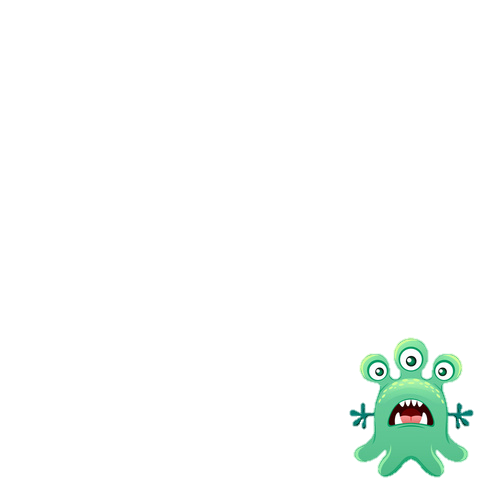 TRISTEZA
CALMA
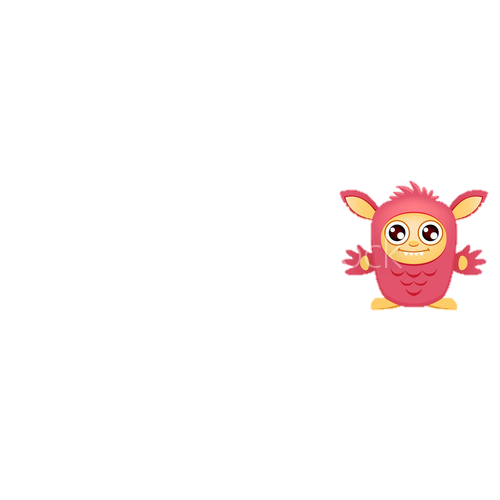 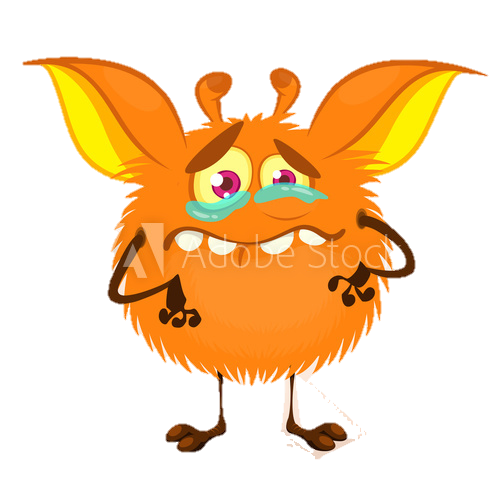